Hampaan juurihoito
Luentomateriaali
Luentomateriaali
Julkaistu 11.10.2022

Perustuu 18.5.2022 päivitettyynKäypä hoito -suositukseenHampaan juurihoito

Linkki suositukseen
Kuva: Gettyimages
Näytön varmuusaste Käypä hoito -suosituksissa
Luentomateriaalin käyttö
Käypä hoito -suositusten luentomateriaalit on laadittu tukemaan suosituksen käyttöönottoa. 
Ne ovat vapaasti käytettävissä terveydenhuollon, julkishallinnon ja oppilaitosten koulutuksissa ja apuna ammattilaisten arjessa.
Käyvän hoidon tuottamat aineistot ovat kaikille avoimia ja maksuttomia.
Esityksen sisältöä ei saa muuttaa. 
Jos esitykseen sisällytetään muuta materiaalia, Käypä hoito -esityspohjaa ei saa käyttää lisätyssä materiaalissa.
Mitä on hampaan juurihoito?
Suosituksen keskeinen sanoma 1(2)
Juurihoidon tarvetta on noin 25 %:lla suomalaisista hampaallisista aikuisista. Usein oireettomien hampaiden juurihoidon tarve todetaan sattumalöydöksenä.
Juurihoidon tarvetta arvioitaessa yhdistetään potilaan kertomiin esitietoihin huolellinen kliininen tutkimus ja tarvittavat röntgenkuvat.
Yleisin syy juurihoidolle on hampaan reikiintyminen (hammaskaries).
Juurihoidon tarvetta voidaan ehkäistä karieksen hallinnan avulla ja tekemällä syviin kariesvaurioihin vaurion osittainen tai vaiheittainen poisto.
Vitaaliin hampaaseen voidaan myös harkita välitöntä kattamista, osittaista pulpotomiaa tai pulpotomiaa (koko kruunupulpan poistoa).
Juurihoitopäätöksen tekoon vaikuttavat yksittäisen hampaan ennusteen lisäksi suun kokonaistilanne, potilaan omahoito ja hoitoon sitoutuminen sekä potilaan yleisterveys.
Suosituksen keskeinen sanoma 2(2)
Juurihoidettujen hampaiden pitkäaikaisennuste on yhtä hyvä kuin yksittäisten implanttien. Ensisijaisesti tuleekin aina arvioida, onko hampaan säilyttäminen juurihoidolla mahdollista.
Aseptinen ja potilasturvallinen juurihoito edellyttää kofferdamsuojausta.
Juurihoito voidaan tehdä joko yhdellä tai 2–3 hoitokäynnillä. Ellei vastetta hoitoon saada, on diagnoosia tarkennettava, tehtyä hoitoa arvioitava tai hoitosuunnitelma tarkistettava.
Työskentelypituuden määrittäminen, juurikanavajärjestelmän huolellinen desinfiointi ja tiivis juurentäyte ovat onnistuneen hoidon edellytyksiä.
Juurihoidetun hampaan ennusteeseen vaikuttaa juurihoidon laadun lisäksi merkittävästi myös hampaan restauraation laatu.
Etenkin tilanteissa, joissa hammaskudosta puuttuu kolmelta tai useammalta hampaan pinnalta, on hyvän pitkäaikaistuloksen saavuttamiseksi suositeltavaa tehdä overlay-tyyppinen restauraatio tai kruunuttaa hammas.
Esiintyvyys ja altistavat tekijät
Kahdella kolmasosalla hampaallisista suomalaisista on vähintään yksi juurihoidettu hammas.
Hoitamatonta apikaaliparodontiittia todetaan noin 20 %:lla aikuisväestöstä.
Yleisin syy juurihoidolle on hampaan reikiintyminen (hammaskaries).
Hammas voidaan joutua juurihoitamaan hiushalkeamien, kulumisen tai saumavuodon aiheuttaman pulpavaurion, trauman tai trauman myöhäiskomplikaatioiden vuoksi.
Diagnostiikka
Pulpan ja periapikaalialueen tilan arviointi perustuu potilaan kertomiin oireisiin, tarkkaan anamneesiin sekä huolelliseen kliiniseen ja röntgenologiseen tutkimukseen.
Hampaan lisäksi tutkitaan kiinnityskudokset ja muu hampaiston ja suun tilanne.
Elleivät oireet ja paikalliset kliiniset ja röntgenologiset löydökset täsmää, tulee pitää mielessä muut kuin pulpasairauksista johtuvat hammasperäiset ja ei-hammasperäiset kiputilat.
Pulpiitin oireita ja kliinisiä merkkejä
Kipu on yleensä spontaania, usein pitkäkestoista ja kovaa.
Potilaalla on saattanut olla toistuvia kipujaksoja.
Kipu on saattanut herättää öisin.
Kipu on provosoitavissa lämpötilan muutoksilla, asentomuutoksilla tai pureskelulla.
Pulpan vaste lämpötilan muutoksiin on voimakkaasti korostunut, eikä kipu lakkaa ärsykkeen poistamisen jälkeen.
Lievää koputusarkuutta saattaa ilmetä.
Potilas kuvaa kipua muun muassa teräväksi ja tykyttäväksi.
Potilaan voi olla vaikea paikallistaa kipua.
Myös heijastekipua voi esiintyä (ylä- tai alaleuka, korva, ohimon ja silmän alue, niska).
Röntgenkuvissa ei ole havaittavissa poikkeavaa, tai parodontaalirako voi olla apikaalisesti lievästi laajentunut.
Potilas on usein käyttänyt kipulääkkeitä oireiden lievittämiseksi.
Pulpan herkkyystestit
Hampaan vitaliteettia pyritään epäsuorasti arvioimaan pulpan herkkyystesteillä, joihin kuuluvat 
kylmä- ja kuumatestaus 
elektroninen pulpan herkkyystestaus (EPT, "vitalometri").
Kylmätestiä ja EPT:tä suositellaan käytettäväksi pulpan tilan arvioinnissa ja hoitopäätöksen tekemisessä (näytön aste B).
Kuumatesti ei ole yhtä luotettava kuin kylmätesti tai EPT, eikä sen rutiininomaista käyttöä suositella.
Röntgenologiset tutkimukset
Ennen juurihoidon aloitusta hampaasta tulee olla käytettävissä tuore ja tarkka röntgenkuva.
Kuvan tulkinta tulee kirjata potilasasiakirjoihin. 
Kuvassa tulee näkyä kruunu ja juuret kokonaan sekä 2–3 mm periapikaalialuetta.
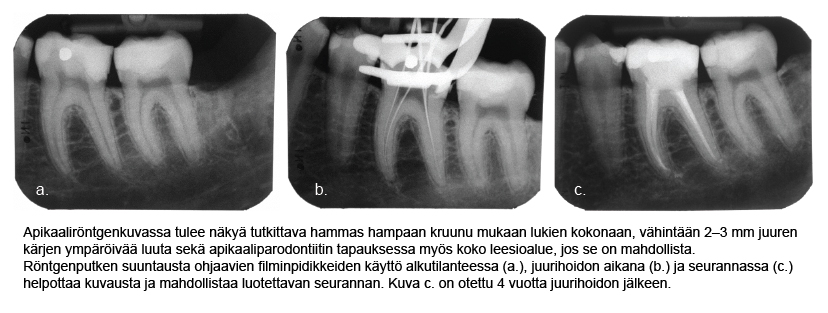 © Leo Tjäderhane
Juurihoidon tarvetta ehkäisevät toimet
Juurihoidon tarvetta voidaan ehkäistä tai vähentää karieksen hallinnalla. 
Jos syvä kariesvaurio on jo muodostunut mutta hammas on oireeton, voidaan pyrkiä säilyttämään hampaan vitaliteetti poistamalla karioitunut dentiini kahdessa vaiheessa (B) tai osittain (B).
Kuva karieskudoksen vaiheittaisesta ekskavoinnista, ks. dia 15.
Video keskisyvän kariesvaurion preparoinnista, ks. dia 16.
Video syvän kariesvaurion preparoinnista, ks. dia 17.
Pulpaperforaation välitöntä kattamista (B), osittaista kruunupulpan poistoa tai koko kruunupulpan poistoa (pulpotomia) voidaan myös käyttää hampaan vitaliteetin säilyttämiseksi (C).
Kuva välittömän kattamisen vaiheista, ks. dia 18.
Kuva osittaisesta kruunupulpan poistosta (partiaalipulpotomia), ks. dia 19.
Kuva koko kruunupulpan poistosta (pulpotomia), ks. dia 20.
Vitaalin pulpan hoito – menetelmän valinta
Kaaviossa esitetään menetelmän valinta vitaalin pulpan hoidossa.
Vaiheittainen karieksen ekskavointi
© V. Anttonen, P. Haataja, J. Leinonen
Video keskisyvän kariesvaurion preparoinnista
Videolla esitetään okklusaalisen, keskisyvän kariesvaurion preparointi poistetusta humaanihampaasta.
Karioituneeseen hampaaseen on tehty kaviteetin perusavaus turbiiniporalla ja kaviteetin reunat (ei-pulpaaliset seinämät) on puhdistettu ruusuporilla ja ekskavoiden kovaan kiilteeseen ja dentiiniin asti ennen videointia. 
Videolla kuvataan pulpaa vasten olevan seinämän puhdistus käsi-instrumentein. 
Video on kuvattu operaatio-mikroskoopin avulla, ja se on tuotettu MEDigi-hankkeessa (lääketieteen ja hammaslääke-tieteen opetuksen kansallisen yhtenäistämisen ja digitalisoinnin hanke).
Huom. Videon toistaminen vaatii internetyhteyden.Videossa ei ole ääntä.
© Ulla Palotie ja Anja Kotiranta
Video syvän kariesvaurion preparoinnista
Videolla esitetään approksimaalisen, syvän kariesvaurion preparointi poistetusta humaanihampaasta. 
Karioituneeseen hampaaseen on tehty kaviteetin perusavaus turbiiniporalla ja kaviteetin reunat(ei-pulpaaliset seinämät) on puhdistettu ruusuporilla ja ekskavoiden kovaan kiilteeseen ja dentiiniin asti ennen videointia.  
Videolla kuvataan pulpaa vasten olevien seinämien puhdistus käsi-instrumentein. 
Video on kuvattu operaatio-mikroskoopin avulla, ja se on tuotettu MEDigi-hankkeessa (lääketieteen ja hammaslääke-tieteen opetuksen kansallisen yhtenäistämisen ja digitalisoinnin hanke).
Huom. Videon toistaminen vaatii internetyhteyden. Videossa ei ole ääntä.
© Ulla Palotie ja Anja Kotiranta
Välitön kattaminen
© V. Anttonen, P. Haataja, J. Leinonen
Osittainen kruunupulpan poisto (partiaalipulpotomia)
A) Partiaalipulpotomiassa poistetaan perforaatiokohdan paljastunut (kommentti: pulpa ei ole aina ehtinyt infektoitua) pulpakudos steriilillä timanttiporalla keittosuola- tai vesijäähdytyksessä noin 2 mm:n syvyyteen.
B) Verenvuotoa tyrehdytetään natriumhypokloriitilla (NaOCl) kostutetulla vanupallolla 5 minuutin ajan.
C) ja D) Pulpaperforaatiokohtaan laitetaan vähintään 2 mm:n paksuinen kerros mineraalitrioksidiaggregaattia (MTA).
MTA:n kovetuttua sen päälle laitetaan lasi-ionomeeri väliaikaiseksi täytteeksi.
Kun MTA:n sijasta käytetään bioaggregaattia, koko kaviteetin voi täyttää sillä ja se toimii väliaikaisena täytteenä.
Lopullinen täyte tehdään seuraavassa istunnossa.
Kliininen tutkimus ja röntgenseurantatutkimus tehdään 6–12 kuukauden kuluttua.
© Suomalainen Lääkäriseura Duodecim
Kruunupulpan poisto kokonaan (pulpotomia)
A) Pulpan katto poistetaan kokonaan kofferdamsuojassa.
Kruunupulpa poistetaan kanavien suita myöten steriilillä ekskavaattorilla ja ruusuporalla keittosuola- tai vesi-jäähdytyksessä.
Kavum huuhdellaan NaOCl:llä, minkä jälkeen kavumiin painetaan NaOCl:lla kostutettu vanupallo. Vuodon pitäisi tyrehtyä 5 minuutissa. Kavum kuivataan steriilillä vanupallolla.
B) ja C) Kavumin pohjalle applikoidaan vähintään2 mm:n kerros MTA:ta. Sen kovetuttua päälle laitetaan lasi-ionomeeri väliaikaiseksi täytteeksi.
D) Kun MTA:n sijasta käytetään bioaggregaattia, koko kaviteetin voi täyttää sillä ja se toimii väliaikaisena täytteenä.
Lopullinen täyte tehdään seuraavassa istunnossa.
Kliininen ja röntgenseurantatutkimus tehdään 6–12 kuukauden kuluttua.
© Suomalainen Lääkäriseura Duodecim
Juurihoidon aiheet ja ennusteen arviointi
Ennen juurihoidon aloitusta arvioidaan hampaan ennuste, potilaan yleisterveys ja hoito-myöntyvyys sekä purentaelimistö kokonaisuutena, ks. kaavio hoitopäätöksen tekemisestä dialla 23.
Hampaan hoidettavuutta ja hampaan merkitystä koko purennalle sekä yleisterveydelle voidaan arvioida käyttämällä Dental Practicality Indexiä (DPI), ks. lisätietoa suosituksesta.
Kun juurihoidon aiheet täyttyvät, arvioidaan juurihoidon vaikeusaste,ks. suosituksesta Juurihoidon vaativuuden arviointilomake.
Juurihoidon vasta-aiheet
Hoitopäätöskaavio
Juurihoidon hoitokäyntien suunnittelu
Juurihoito suositellaan tehtävän yhdellä (B) tai 2–3 hoitokäynnillä.
Päätöksen käyntien määrästä tulee perustua tekijän taitoihin ja kokemukseen, hampaan kuntoon, käytettävissä olevaan hoitoaikaan ja potilaan aikatauluun ja toiveisiin.
Juurihoito voidaan viedä loppuun yhdellä hoitokäynnillä, jos
hammas on oireeton
hampaassa ei ole fisteliä
kanavaan ei tule tulehduseritettä apikaalialueelta
aikataulu sallii kaikkien vaiheiden asianmukaisen toteuttamisen.
Ellei juurihoitoa voida tehdä yhdellä hoitokerralla, kanava lääkitään kalsiumhydroksidilla (Ca(OH)2) (näytönaste C) ja juurentäyte tehdään seuraavalla hoitokäynnillä, mielellään 1–2 viikon kuluttua.
Aseptiikka, potilasturvallisuus ja puudutus
Aseptisen ja potilasturvallisen juurihoidon perustana on kofferdamin käyttö (B).
Hammas eristetään suuontelosta kofferdamsuojauksella viimeistään juurikanavan tai kanavien paikallistamisen jälkeen. 
Suosituksesta löytyvät videot Kofferdamin laitto ja Kofferdam alamolaari.
Työskentelyä jatketaan steriilein instrumentein ja juurihoidon vaatimalla aseptiikalla.
Puudutusta tulee käyttää kivun hallintaan aina, kun se on tarpeen.
Pulpiittisen alaposkihampaan puudutuksessa artikaiini saattaa olla muita puudutusaineita tehokkaampi (C).
Erityisen haasteellisen kivun hallinnassa suun kautta käytettävä kortikosteroidilääkitys voi edistää puudutuksen tehoa (C).
Juurihoidon toteutus
Hoito perustuu juurikanavasysteemin kemomekaaniseen desinfiointiin ja täyttöön.
Alustava työskentelypituus arvioidaan alkukuvasta ja apeksimittarin avulla.
Preparoinnin aikana huuhteluaineena käytetään NaOCl:a.
Oikean täyttöpituuden varmistamiseksi otetaan päänastaröntgenkuva preparointikokoa ja -pituutta vastaavalla täyttönastalla. 
Jos täyttöpituus on hyvä, voidaan tehdä juuritäyttö.
Lopuksi otetaan täyttöröntgenkuva. 
Juuritäyte on suositeltavaa ulottaa 0–2 mm röntgenologisesta apeksista, sillä se ilmeisesti parantaa juurihoidon onnistumista (B).
Jos täyttöä ei tehdä samalla hoitokäynnillä, kanava tulee täyttää lääkeaineella (Ca(OH)2) (C) ja sulkea tiiviillä väliaikaisella täytteellä.
Kehittyvien hampaiden juurihoito
Myös kehittyviin hampaisiin voidaan tehdä juurihoitotoimenpiteitä, joiden avulla voidaan saada juuren kärki sulkeutumaan (apeksifikaatio) (C).
Apeksifikaation aikaansaamiseksi voidaan käyttää MTA:ta tai Ca(OH)2:ta (C).
Juuren kärjen sulkeutumista seurataan röntgenkuvin 6 kuukauden välein, kunnes kärki on sulkeutunut.
Tulokset ovat kohtalaisen lupaavia myös dentiiniseinämien vahvistumisen osalta (C).
Ennuste ja juurihoidetun hampaan restaurointi
Primaarijuurihoidetun hampaan täydellisen paranemisen ennuste on73–90 % (B).
Vitaalin, pulpiittisen hampaan juurihoidon paranemisennuste on noin 10–20 % parempi kuin hampaiden, joihin on jo kehittynyt apikaalinen parodontiitti (A).
Juurihoidon laatu ja hampaan restaurointi juurihoidon jälkeen ovat tärkeimmät hoitotulokseen vaikuttavat tekijät (A).
Kunnollinen restauraatio on saumoiltaan tiivis ja estää mikrobien pääsyn takaisin juurikanaviin.
Juurihoidetun hampaan kruunuttaminen ilmeisesti pidentää hampaan elinikää pitkällä aikavälillä (B).
Seuranta
Eurooppalaisen suosituksen mukaan juurihoidetun hampaan paranemista tulee seurata.
Ensimmäinen seuranta suoritetaan viimeistään vuoden kuluttua juurihoidosta.
Juurihoidon voidaan katsoa onnistuneen, kun
juurihoidettu hammas on oireeton
alueella ei ole turvotusta tai muita infektioon viittaavia löydöksiä
hammas on purennallisesti toimiva
röntgenologisesti on nähtävissä juuren ympärillä normaali parodontaalirako ja lamina dura.
Potilasnäkökulma
Suurin osa potilaista valitsee oman hampaan säilyttämisen ja juurihoidon mieluummin kuin hampaan poiston. 
Elämänlaatu paranee juurihoidon myötä.
Juurihoidon kustannukset aiheuttavat tyytymättömyyttä, mutta ne koetaan kuitenkin pienemmiksi kuin implanttien tai muun proteettisen hoidon kustannukset.
Juurihoitoon liittyvää kipua pelätään, mutta kipu on kyselytutkimuksen mukaan vähäisempää kuin potilaat alun perin pelkäsivät, minkä myötä pelko tulevia juurihoitoja kohtaan vähenee.
Suomalaisen Lääkäriseuran Duodecimin ja Suomen Hammaslääkäriseura Apollonia ry:n asettama työryhmä
Puheenjohtaja:
Leo Tjäderhane, dosentti, EHL (kariologia ja endodontia), kariologian ja endodontian professori, tutkimusjohtaja; Helsingin yliopisto, HUS; tutkimusjohtaja, Oulun yliopisto
Jäsenet:
Marja Pöllänen, dosentti, EHL (parodontologia), Käypä hoito -toimittaja; Suomalainen Lääkäriseura Duodecim
Vuokko Anttonen, dosentti, EHL (kariologia, endodontia, pedodontia), kariologian, endodontian ja pedodontian professori emerita; Oulun yliopiston suunterveyden tutkimusyksikkö
Anja Kotiranta, HLT, EHL; Helsingin yliopisto
Merja Laine, dosentti, EHL (kariologia), yliopistonlehtori; Turun yliopiston hammaslääketieteen laitos
Huom. jatkuu
Jäsenet (jatkoa edellisestä):
Olli-Pekka Lappalainen, LT, EHL (suu- ja leukakirurgia), yliopistonlehtori; Helsingin yliopisto ja HUS
Erika Laukkanen, HLT, EHL, lääketieteellinen päällikkö; Oral Hammaslääkärit Oyj
Nina Mandelin, EHL (kariologia ja endodontia), yksityishammaslääkäri; Kuusamo ja Tampere
Kirsi Mikkola, EHL (kariologia ja endodontia), yksityishammaslääkäri; Sauvo
Päivi Siukosaari, HLT, EHL (kariologia ja endodontia); yliopistonlehtori; Helsingin yliopisto
Liisa Suominen, dosentti, EHL (terveydenhuolto), THM, suun terveydenhuollon professori; Itä-Suomen yliopisto, ylihammaslääkäri; KYS


Luentomateriaalin on laatinut oppimateriaali- ja kuvatoimittaja Tiina Tala, Käypä hoito, ja sen ovat tarkastaneet työryhmästä Marja Pöllänen ja Leo Tjäderhane.
Lisää aiheestaHampaan juurihoito -suosituksessa

Linkki suositukseen